Diabetes in Pregnancy
Dr. Amel F. Al-Sayed
Associate Prof. & Consultant
Department of Obstetrics & Gynecology
Types of Diabetes:

Type I Diabetes: Early onset insulin dependent
Type II Diabetes: Late onset insulin non dependent
Gestational Diabetes:  Carbohydrate intolerance that occurs in pregnancy after the 24th week of gestation
Carbohydrate Metabolism in Pregnancy

Pregnancy is potentially diabetogenic
Diabetes maybe aggravated by pregnancy
Normal pregnancy is characterized by:
1.   Mild fasting hypoglycemia,  insulin level
2.	Post-Prandial hyperglycemia
3.	Hyper-insulinemia
4.	Suppression of glucagon (role of glucagon in pregnancy is not fully understood)
Diagnoses During Pregnancy


  Diabetes  can be diagnosed for the 1st time during 
      pregnancy.
  If diagnoses is prior to 24 weeks of gestation, this is 
      overt  diabetes  and not gestational.
  Patients presenting with:
a.	Hyperglycemia
b.	Glucosuria
c.	Ketoacidosis
Are easy to diagnose.

Patients with mild carbohydrate metabolic 
     disturbance need to be screened early based on the 
     following risk factors:
Con’t.
1. Strong family history of diabetes
2. History of giving birth to large infants
3. Obesity
4. Unexplained fetal loss
5. Glucosuria which does not always indicate impaired glucose tolerance, but rather  glumular filtration rate, nonetheless the detection of glucosuria in pregnancy mandates further investigations.
6. Age
7. Previous history of GDM

Screening for Gestational Diabetes 
    50 gm glucose challenge test between 24-28 weeks and a 	Plasma value of >7.8 or 140mg/Dl
Diagnostic test for Gestational diabetes

The 3hr 100 gm Oral Glucose Tolerance test after 8hrs of fasting

	FBS	5.8
	1  hr	10.6
	2  hr	9.2
	3  hr	8.1

At least 2 values have to be abnormal regardless of which ones they are.
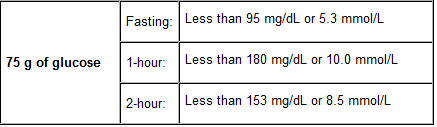 1 or more values have to be abnormal regardless of which ones they are.
Screening Post Partum is done with 75 gm glucose at 6 weeks after delivery.

    What are the effects of Pregnancy on diabetes:

  1. Insulin antagonism happens in pregnancy due to the action of HPL  produced by the placenta as well as estrogen and Progesterone  difficulty in controlling diabetes.
  2.  Infection rate
A. Maternal Effects:

1.	 Pre-eclampsia / eclampsia
  4 folds, even in the absence of vascular disease
2.  Infections
3.  Injury to the birth canal 20 to macrosomia
4.  Incidence of C/S
5.  Hydramnios  leading to cardiorespiratory symptoms
6.  Maternal Mortality
B. Fetal and Neonatal Effects:

	1.      risk of congenital anomalies especially cardiac and CNS
	2.	 risk of abortion
	3.	  risk of perinatal death
	4.  	  risk of preterm labor
	5.	  neonatal morbidity e.g.
		  birth injury – shoulder dystocia
		 Brachial plexus injury
		  RDS
		  Metabolic such as hypoglycemia
	6.	Inheritance of diabetes or its predisposition
It is to be noted that congenital anomalies and abortion are not a risks with gestational diabetes.

Management of Diabetes in Pregnancy

If newly diagnosed:
Put patient on diet x 3 days
30-35 kcal /kg of ideal body wt.
	40 – 50 % carbs
	12 – 20 % proteins
30 – 35 % Fat

Do BSS 
if controlled  continue with monitoring 
if not  start oral hypoglycemic (Metformin/Glucophage)
If oral hypoglycemic fails to control blood sugar  Insulin	
   
 2/3 am    2/3  NPH, 1/3 Reg.
1/3  pm    ½ NPH, ½ Reg.
N.B  oral hypoglycemics are no longer contraindicated in pregnancy.

Frequent U/S scanning to assess growth + A.F.V. as well as fetal well being and to look for anomalies in cases of overt diabetes.

Timing and Mode of Delivery:

IOL at completed 38 weeks for diabetics on oral hypoglycemic/ insulin.
IOL at term for diabetics on diet. Provided sugar is well controlled.
C/S for obstetric indications
Management before conception:

  Pre conceptual counseling     Weight
			                        Exercise

   Blood sugar control
   HA1C
   Early dating and FU of the pregnancy